World of Electrician
Topic 6- Basic Computer Literacy
Create a google account and send an email
Unit 2
Outcomes
By the end of this unit you will be able to learn:  
How to create a google account
Set up an email account
Send your first email
Introducing Google
To be able to send an email as important skill you need to have. Google offers you the ability to create a free Google account. With this account you will be able to create an email address.
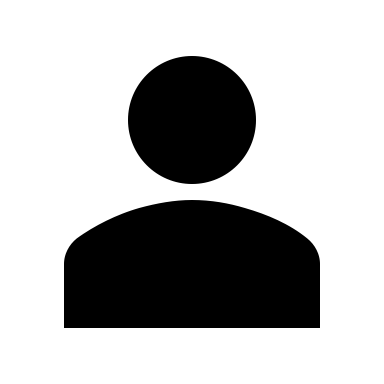 Click on the  below to get started.
Placeholder for Tutorial 3: Sending an email
Placeholder for Tutorial 1: Introduction to Gmail
Placeholder for Tutorial 2: Setting up a Gmail account
Placeholder for Tutorial 6: Email Etiquette and Safety
Placeholder for Tutorial 4: Responding to an email
Placeholder for Tutorial 5: Gmail for mobile devices
[Speaker Notes: Tutorial 1- Introduction to Gmail: https://www.gcflearnfree.org/gmail/introduction-to-gmail/1/
Tutorial 2- Setting up a Gmail account: https://www.gcflearnfree.org/gmail/setting-up-a-gmail-account/1/
Tutorial 3- Sending an email: https://www.gcflearnfree.org/gmail/sending-email/1/
Tutorial 4- Responding to an email: https://www.gcflearnfree.org/gmail/responding-to-email/1/
Tutorial 5- Gmail for mobile devices: https://www.gcflearnfree.org/gmail/gmail-for-mobile-devices/1/
Tutorial 6- Email etiquette and safety: https://www.gcflearnfree.org/email101/email-etiquette-and-safety/1/]
Setting up your gmail account
Now that you have learnt about how to use email it’s time to set up your own email account
On your computer or cellphone, go to www.gmail.com and set up a Gmail account- make a note of your email address and password so you don’t forget them!
Next, install the Gmail app on your phone. Once it is installed, click on the app and follow the instructions to link it to your Gmail account
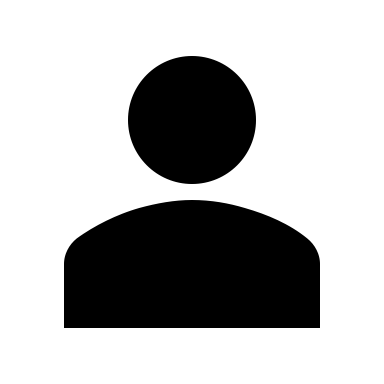 If you already have an email account, you can skip to the next page.
[Speaker Notes: Note for interactivity]
Send an email
It’s time to use your new email account. 

Write an email to a friend or family member telling them about this course that you are taking and what you are hoping to learn. 
Make sure to include a greeting at the beginning of the email and sign off your email with a greeting at the end.
Image 01 A young person sitting behind a computer in the process of sending an email.
[Speaker Notes: Note for interactivity]